Thin film Modeling
Information of the specimen
Substrate ( Silicon; hot pink color )
Width X : 5 mm
Width Y : 5 mm
Height : 750 um
 Thin film ( Platinum; gray color )
Width X : 5 mm
Width Y : 5 mm
Height : 100 nm
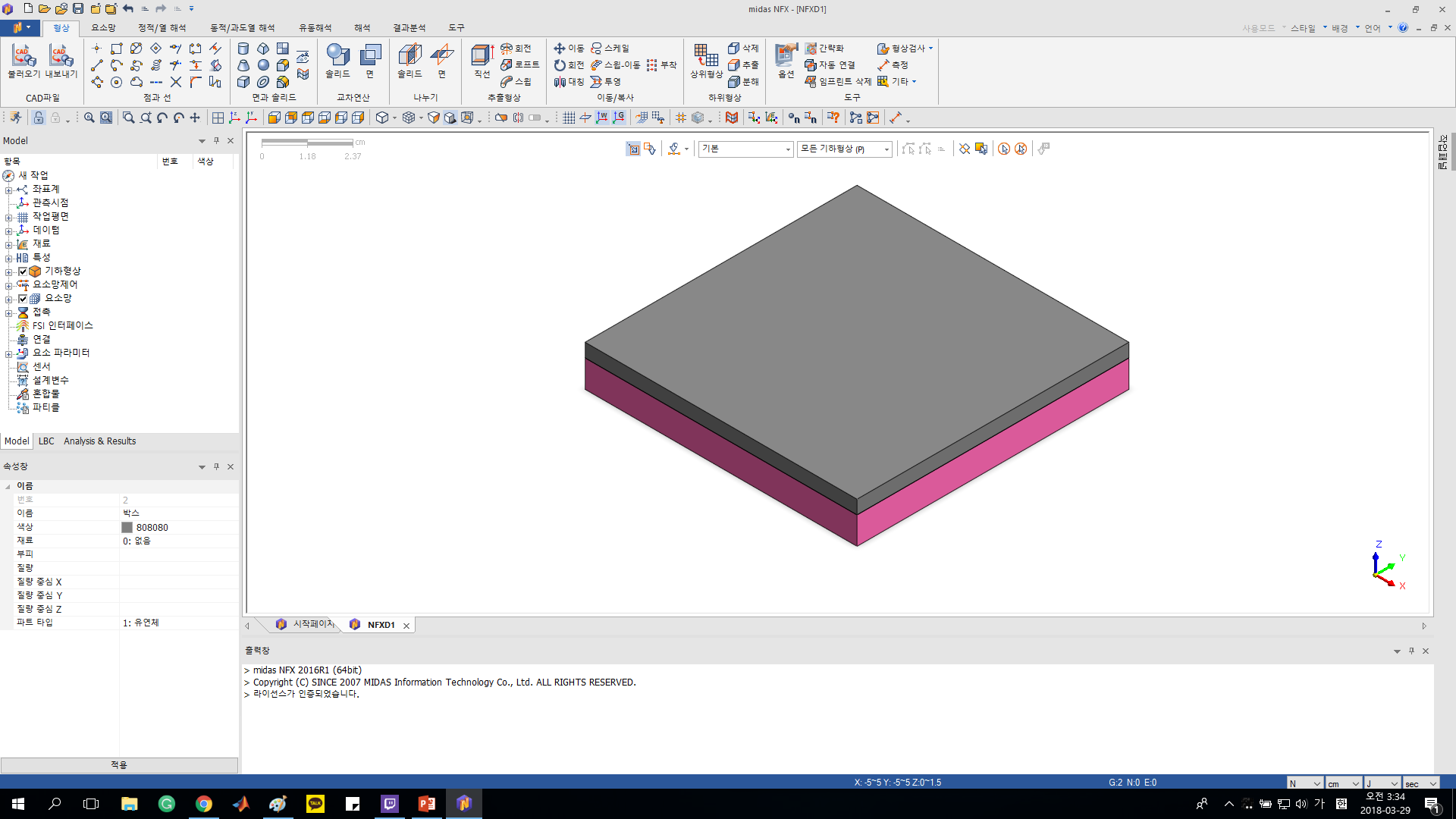 [Speaker Notes: As I said, I used ray transfer matrix method. 
It is a type of ray tracing technique used in the design of optical system. 
It involves the construction of a ray transfer matrix which describes the optical system. 
Tracing of a light path through the system can be performed by multiplying the matrix with a vector representing the light.
This equation is ray fransfer matrix for gaussian beam. Q is complex beam parameter consist of beam waist, wavelength, radius of curvature. 
K is constant, and A B C D is a ray transfer matrix and it depends on the type of lens or mirror. 
Using this technique, I did collimating.]
Information of the specimen
Boundary condition
Fixed ; bottom surface
Interface 
There is a gap(10nm) between substrate and thin film
Connect substrate and thin film with spring.
Spring constant : 4.5N/m
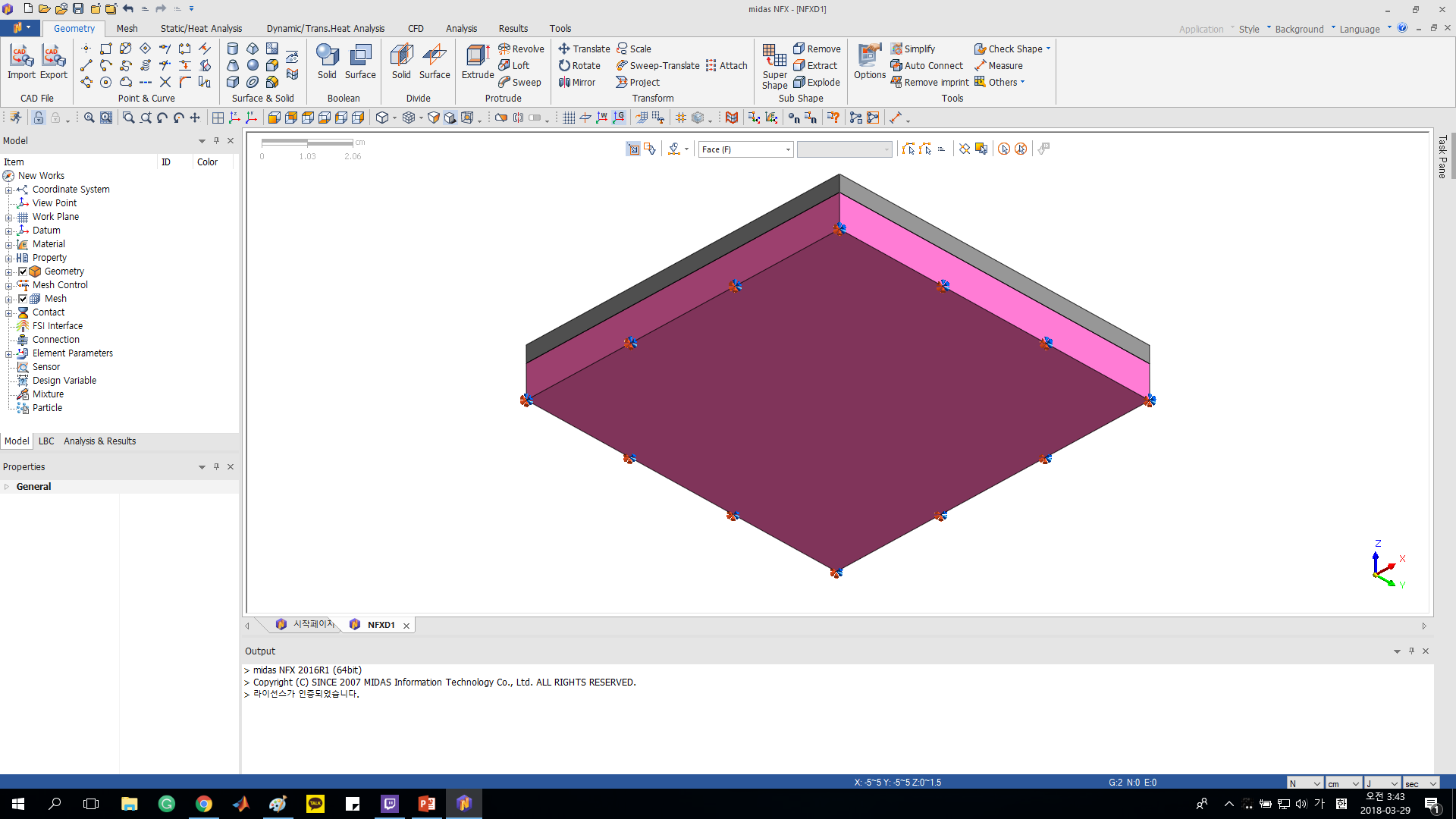 [Speaker Notes: As I said, I used ray transfer matrix method. 
It is a type of ray tracing technique used in the design of optical system. 
It involves the construction of a ray transfer matrix which describes the optical system. 
Tracing of a light path through the system can be performed by multiplying the matrix with a vector representing the light.
This equation is ray fransfer matrix for gaussian beam. Q is complex beam parameter consist of beam waist, wavelength, radius of curvature. 
K is constant, and A B C D is a ray transfer matrix and it depends on the type of lens or mirror. 
Using this technique, I did collimating.]